Simplification Duals Expressiveness
By Scott Kominers
And
Lukens Orthwein
Why Simplify?
Computational Complexity

Eliminating “Bad” Equilibria

Unsophisticated Buyers

Lazy Participants
Milgrom’s Simplification Thm.
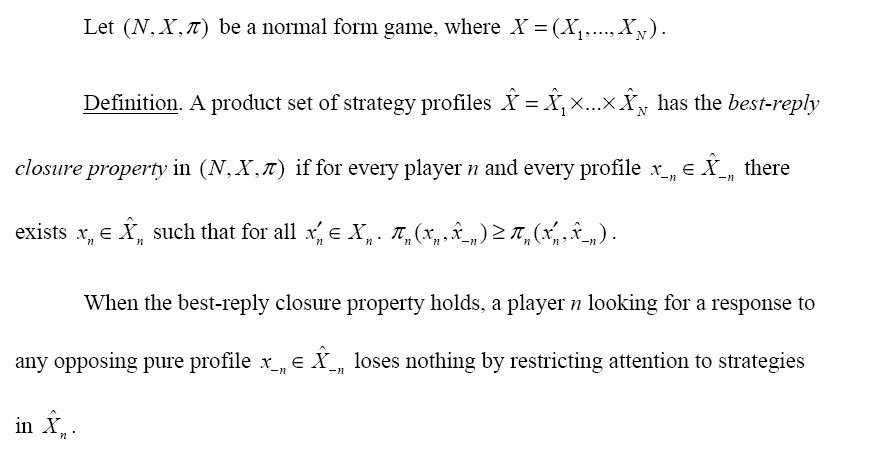 Milgrom’s Simplification Thm.
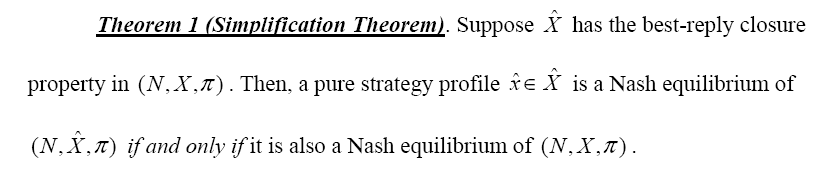 Tractable Simplifications
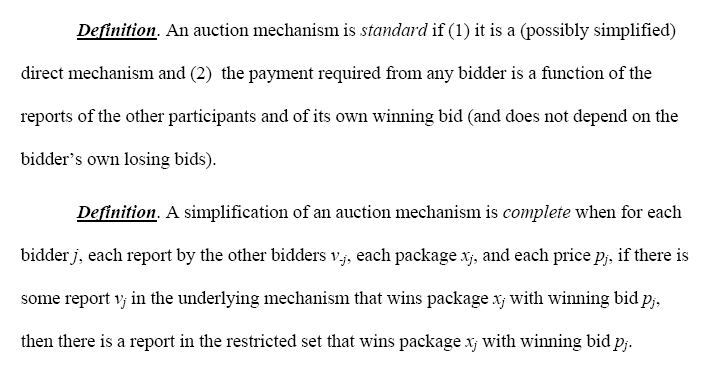 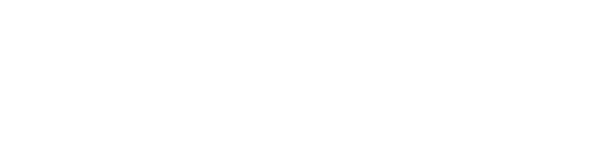 Simplified Search Auctions
Why they’re desirable
Computational Complexity
Server Load (many keywords per second)
Eliminating “Bad” Equilibria
Low Revenue Equilibria

Unsophisticated Buyers
CS 286r Class (e.g. David Parkes)

Lazy Participants
See above
Bad Equilibria in Search Auct.’s
Vickrey Auction:
Zero Revenue


Repeated Second Price Auction:
Zero Revenue!
Anything Strange Here?
Simplification to the Rescue!
Simplified Vickrey Auction:
Single bid from each buyer  
Auctioneer computes bids for all positions


Generalized Second Price Auction:
Single bid from each buyer
Mechanism ranks buyers based on the bids and allocates accordingly w/ Second Price Auction rules
Revenue!
Package Auctions
Why they’re desirable
Computational Complexity
HUGE domain (2n packages)
Eliminating “Bad” Equilibria
Inefficient Equilibria

Unsophisticated Buyers
Don’t know full preference set

Lazy Participants
Don’t care to express full preference set
Simplified Package Auctions
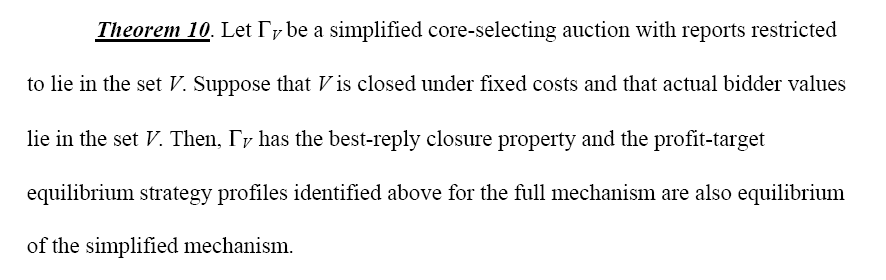 Affine Approximation Mechanisms
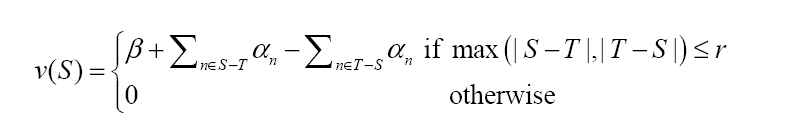 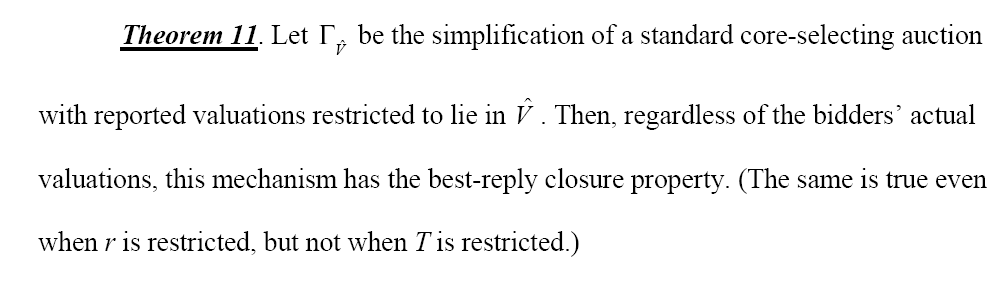 Anything Strange Here?
Thoughts?
Theory vs. Practice


Are Some of These Results Coincidental?


How Would You Sell Treasury Bills?
Expressiveness in Mechanisms
What is Expressiveness?

The impact vector represents the effect your action could have on outcomes if you can express it
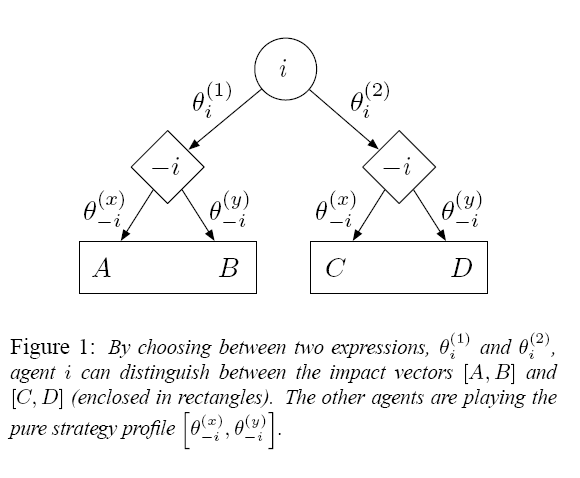 Maximum Impact Dimension
The most buttons other agents can give you in order to allow you to affect the outcome of the mechanism.
Anything Strange Here???
Shatterable Outcome Dimension
Given a system with a set of rules, how many possible different outcomes can an agent effect?
How about here?
What is the Main Result?
?
Efficiency Benefits

Upper bound on efficiency is strictly monotonic with expressiveness


So what happens in equilibrium?
No idea...
Tradeoffs Between Simplification and Expressiveness
Revenue vs. Efficiency

Tractability vs. Generality

Uncertainty vs. Certainty

What is the true nature of your customer?
Are we encouraging or discouraging entry?